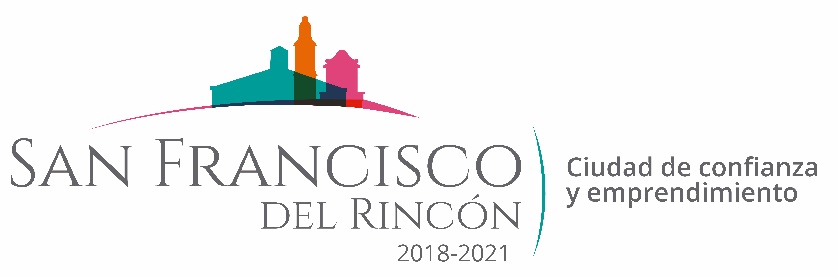 REPORTE MES DE MARZO 
MAQUINARIA
RENIVELACION EN LA COMUNIDAD LA ESTACION
FECHA TERMINO
CANTIDAD
UNIDAD
CONCEPTO
FECHA INICIO
M2
17/03/2020
17/03/2020
5,980
CAMPO DE FUT BOL
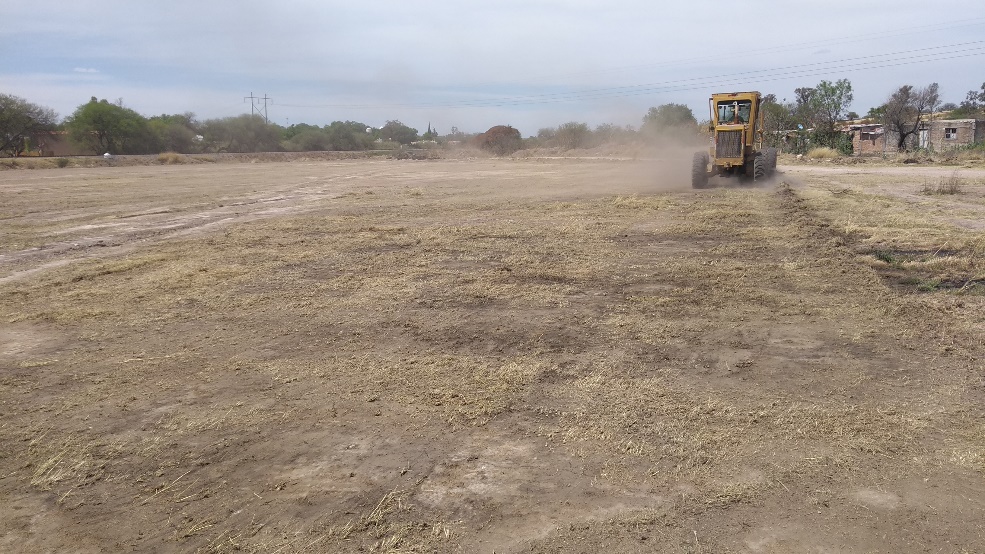 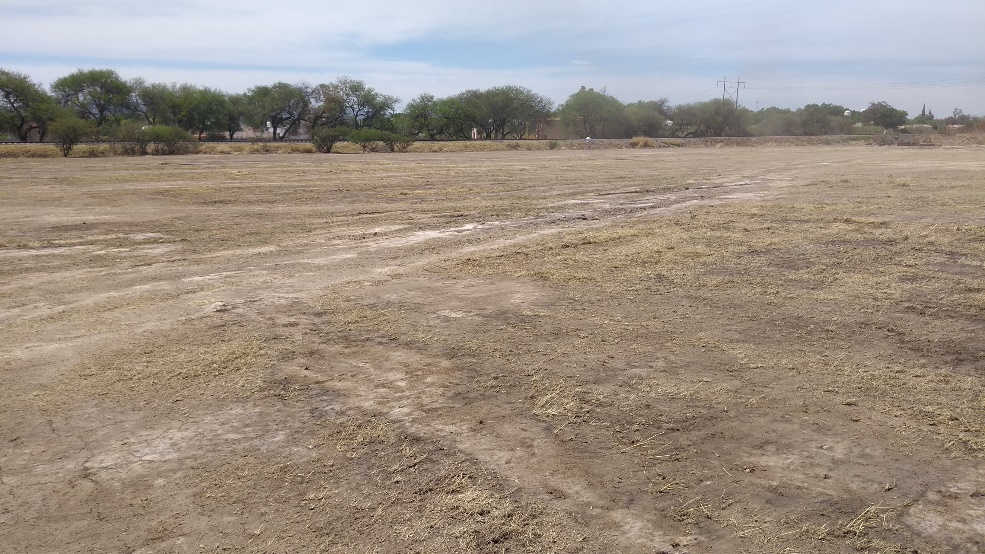